PORTOFOLIOSELEKSI BEASISWA ITS 2023
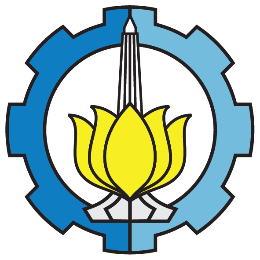 DEPARTEMEN DESAIN PRODUK INDUSTRI
DEPARTEMEN DESAIN INTERIOR
DEPARTEMEN DESAIN KOMUNIKASI VISUAL
Nama Peserta	:
NISN	:
Asal Sekolah	:
admission.its.ac.id
Portfolio Seleksi Beasiswa ITS 2023
1. Gambar Bebas
admission.its.ac.id
Portofolio Seleksi Beasiswa ITS 2023
2. Gambar Bebas
admission.its.ac.id
Portofolio Seleksi Beasiswa ITS 2023
3. Surat Pernyataan Keaslian Gambar
admission.its.ac.id